Kost og forhøjet kolesterol
11-09-2024
1
[Speaker Notes: Opdateret juli 2024 / klinisk diætist Lotte Juul]
Forekomst
Omkring 2 millioner danskere mellem 20-70 år
lever med forhøjet kolesterol (LDL > 3 mmol/l.) 
LDL > 3 mmol/l. øger risikoen for blodprop med 70% sammenholdt med personer med LDL < 3 mmol/l.

Lægen fastsætter mål for dit LDL niveau ud fra  
     din risikoscore  

Både genetik og livsstil har betydning for
     dit kolesteroltal
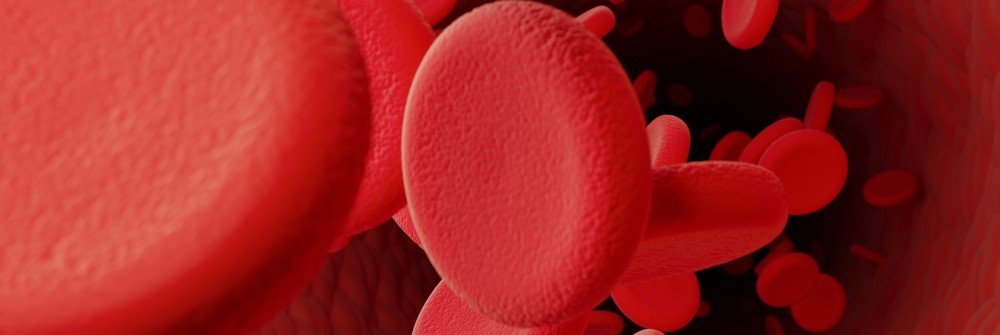 11-09-2024
2
[Speaker Notes: Hjertetal fra Hjerteforeningen. 2024]
Hjertesund kost – de 5 f’er
Fedt fra planteriget 
 Fisk 
 Frugt og grønt 
 Fuldkorn
 Fysisk aktivitet
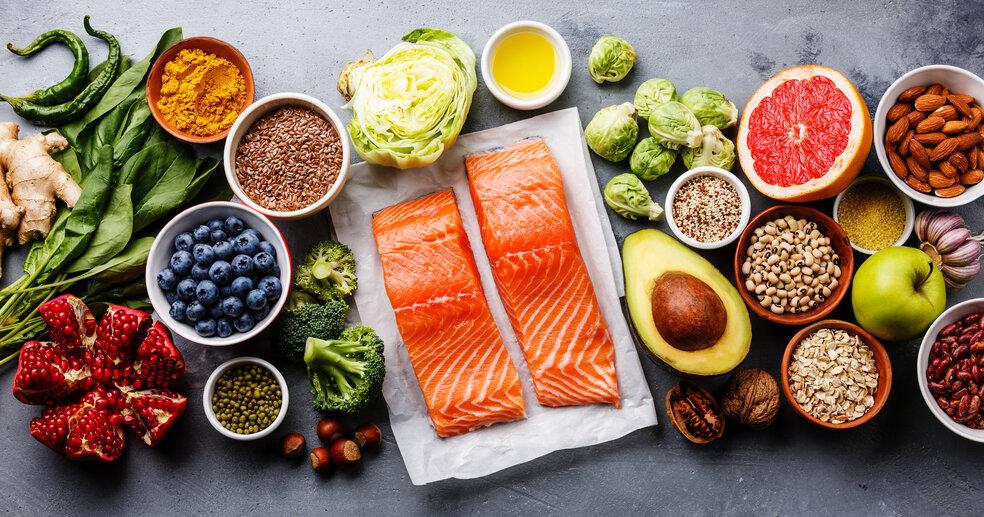 11-09-2024
3
[Speaker Notes: Kolesteroltallet afhænger ofte af din livsstil, men kan også skyldes genetik. At jeres familie er arveligt disponerede for et højere kolesteroltal betyder, at det er generne, som primært er årsagen til dit forhøjede kolesterol.
Hjertesund kost kan sammen med øget grad af motion medvirke til at sænke dit kolesteroltal, når livsstil er årsagen til forhøjet kolesterol.
Hjertesund kost = de 5 F’er. Hjertesund kost forebygger udviklingen af hjerte-kar-sygdom]
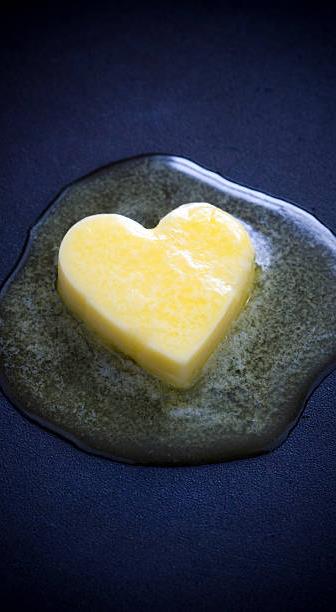 Fedt fra planteriget
De officielle kostråd
	Vælg planteolier 

Vælg fedtfattig af madvarer fra dyreriget (mættet fedt)

Ombyt mættet fedt med umættet fedt
11-09-2024
4
[Speaker Notes: De officielle kostråd anbefaler at du vælger planteolier. En typisk dansk kost indeholder for meget mættet fedt fra kød, kødprodukter, smør og fede mejeriprodukter (fx ost). Vælg planteolier frem for hårde fedtstoffer, fx smør samt tropiskeolier fx kokosolie. 
Hjerteforeningen anbefaler raps- og olivenolie til tilberedning af maden.


Vælg umættet fedt fra planteriget
Ombyt mættet fedt fra dyreriget med det sunde umættede fedt på de områder, hvor det er muligt.]
Erstat mættet fedtmed umættet fedt
Et højt kolesteroltal afhænger af typer af fedt og ikke af mængden af fedt.  
 Gevinsten opnås når mættet fedt erstattes med umættet fedt og fuldkorn
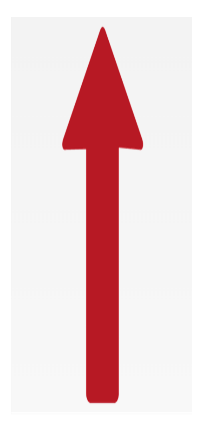 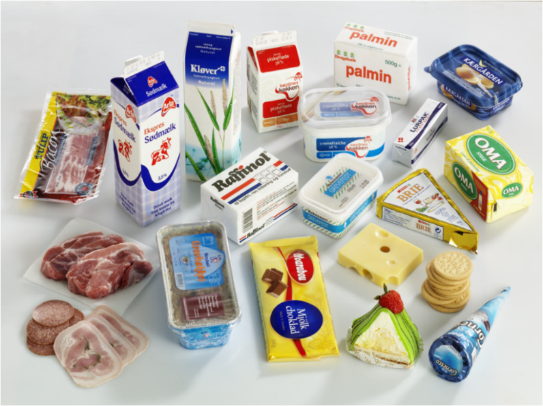 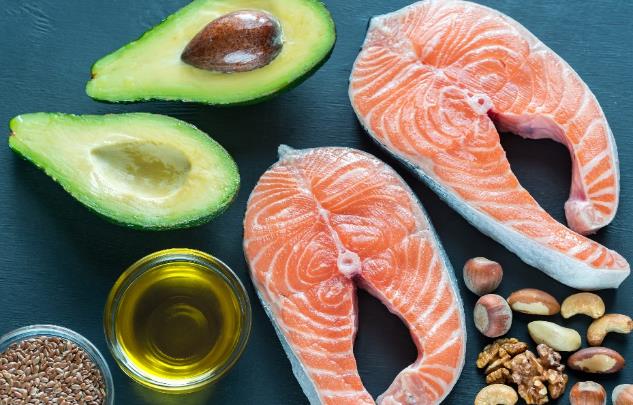 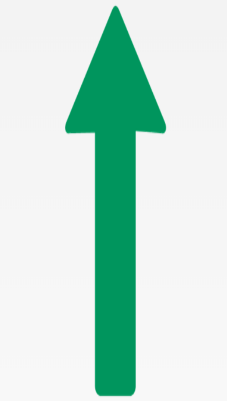 11-09-2024
5
[Speaker Notes: Tidligere troede man at forhøjet kolesterol handlede om den samlede mængde af fedtstof i kosten. Men det handler om typen af fedt og ikke om mængden af fedt. Fokus i dag er på ombytninger - at erstatte mættet fedt med umættet fedt. 

Umættet og mættet fedt? – der findes to overordnede fedtsyrer, de mættede og de umættede fedtsyrer. 
Når kostens indhold af mættet fedt erstattes med umættet fedt, så sænkes LDL-kolesterol

Mættede fedtsyrer findes primært i animalske fødevarer; fede mejeriprodukter, smør, oste og kød, bacon, pølser, kødpålæg samt søde sager baseret på smør, faste fedtstoffer eller fløde, såsom is, flødekager, kiks, småkager, chokolade og bradepandekager. Undtagelses vis er der enkelte vegetabilske fødevarer, som også indeholder en høj mængde mættet fedt – de tropiske olier fx kokosolie og palmeolie. 

Umættede fedtsyrer, fås primært fra planteriget og fra fede fisk. Altså planteolier, nødder, mandler, avokado, olien, frø og kerner samt de fede fisk (laks, sild, makrel og ørred). Fisk bidrager med de livsnødvendige Omega-3. Umættet fedt har en gunstig indvirkning på hjerte-kar-sygdom]
udskift mættet med umættet fedt
11-09-2024
6
[Speaker Notes: Det handler om typen af fedt og ikke om mængden af fedt. Fokus i dag er på substitution (ombytninger) - at erstatte mættet fedt med umættet fedt. Hermed sænkes LDL-kolesterol]
Fisk
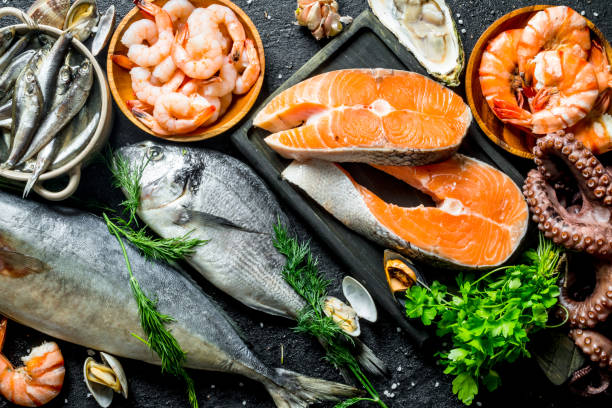 De officielle anbefalinger	Spis 300-450 g fisk om ugen

Hvorfor skal vi spise fisk?
Hvordan?  
	Spis fisk 2 gange om uge
	Erstat kødpålæg med fiskepålæg 
	Spis gerne fisk fra frost
	Hav altid fiskekonserves i huset
11-09-2024
7
[Speaker Notes: Anbefaling 
Spis 300-450 g. fisk om ugen, heraf 200 g fede fisk. Fede fisk er fx sild, makrel, laks og ørred. Hjerteforeningen anbefaler at hvis du har fået konstateret en hjerte-kar-sygdom, bør du spise 300 g fede fisk om ugen ud af de 300-450 g – dette mhp. at få 1 g n-3 dagligt via fisk. NNR 2023 anbefaler 300-450 g fisk om ugen. NNR 2023 baseret primært på studier, som forebygger udvikling af hjerte-kar-sygdom, hvorfor NNR ligger til grund for anbefalingen.

Fed fisk medvirker til at sænke triglycerid 
Fisk sænker blodtryk
Når du spiser fisk, så erstatter du mættet fedt fra dyreriget med umættet fedt fra fisken
Omega-3 skal fås fra fisken (den ægte varer). Selv personer, der ikke spiser fisk, anbefales IKKE at tage kosttilskud med fiskeolie, men skal så i stedet have omega-3 via planteriget

I alle aldersgrupper lever en mindre andel blandt mænd (82,2 %) end blandt kvinder (83,7 %) ikke op til anbefalingen for indtag af fsk.

Hvorfor skal vi spise fisk?
De indeholder fedtstoffer, vitaminer og mineraler, fx vitamin D, jod og selen, som kan være svære at få nok af fra andre fødevarer. De bidrager også med protein. Særligt fede fisk er gode kilder til de vigtige omega-3-fedtsyrer og vitamin D. Det er vigtigt at du varierer mellem de forskellige typer af fisk. 

De sunde Omega-3-fedtsyrer har en lang række gavnlige effekter på hjertet og kredsløbet og det betyder, at du mindsker risikoen for åreforkalkning, dannelse af blodpropper, forhøjet blodtryk og forhøjet triglycerid. 

Triglycerid: Omega-3-fedtsyrer har stor betydning for sænkning af forhøjet triglycerid. Hvor fisk er i fokus, når triglycerid er forhøjet. I behandlingsøjemed bruges sommetider kosttilskud med fiskeolie til sænkning af triglycerid (dosis på 2-4 g/dag). Højt triglycerid er sat i sammenhæng med risiko for blodprop. 

Substitution: Husk når du spiser fisk og fiskepålæg, så erstatter det kød og kødpålæg – mere umættet fedt og mindre mættet fedt.

Hvordan? 
Udskift kødet med fisk i aftensmåltidet 1-2 gange om ugen
Brug fisk i din frokostsalat 
Spis fisk som pålæg 

Når fisk fryses kort tid efter fangsten, er det med til at bibeholde kvaliteten og indkapsle vitaminer og smagsstoffer. Derfor kan man sagtens vælge den frosne fisk.]
Frugt og grønt
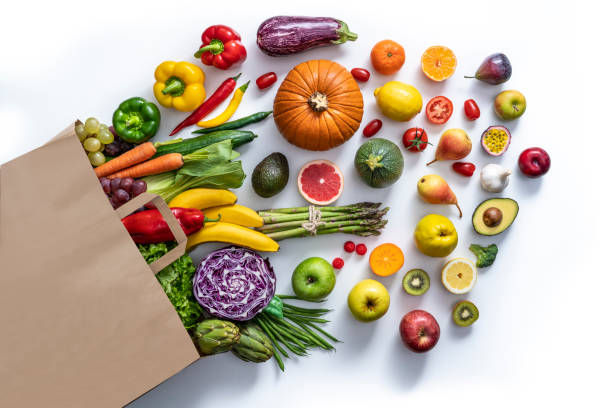 De officielle kostråd	Spis flere grøntsager og frugter 
	Spis 500-800 g dagligt

Hvorfor skal vi spise frugt og grønt?
Hvordan?
	Hav snackgrønt klargjort i køleskabet
	Tag frugt med på farten
	Lad frugtskålen står fremme på bordet 	Sæt frugt og grønt, hvor der før stod slik
11-09-2024
8
[Speaker Notes: Anbefaling
Det anbefales at spise min. 500-800 g frugt og grønt om dagen. Mindst halvdelen skal være grøntsager og meget gerne grove typer som kål og rodfrugter. 
I NNR 2023 fremlægges studier, som viser forebyggende effekt på hjerte-kar ved et indtag på op til 800 g dagligt. Anbefalingen baseres derfor på studierne i NNR, hvis personen kan rumme den mængde.

Hvorfor skal vi spise frugt og grønt?
Frugter og grøntsager er rige på vitaminer, mineraler, antioxidanter og kostfibre, der alle beskytter dig mod hjerte-kar-sygdomme. 
Der er mange sundhedsfordele ved at spise frugt og grønt. Et højt indtag af frugt og grønt har vist sig, at: 
Sænke både total kolesterol og LDL-kolesterol
Sænke blodtrykket. 
Giver en god mæthed og forebygger overvægt
Stabiliserer blodsukkeret – især grove grøntsager. 

Hvordan? 
Det kan være en god tommelfingerregel at spise grøntsager til alle hovedmåltider og gerne frugt og grønt til mellemmåltider
Gør grønt klar, sæt det frem, gør det nemt at vælge til 
Både de friske, frosne og tilberedte frugter og grøntsager tæller med (og 1 glas juice).]
Fuldkorn
De officielle anbefalinger  
	Spis mad med fuldkorn
	90 g fuldkorn om dagen
Hvad er fuldkorn?

Hvorfor?
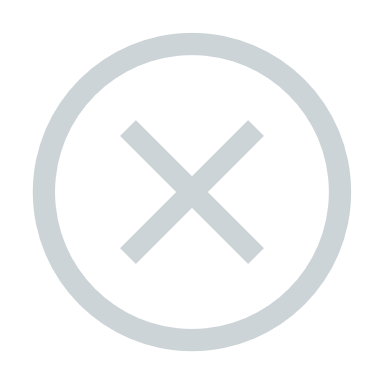 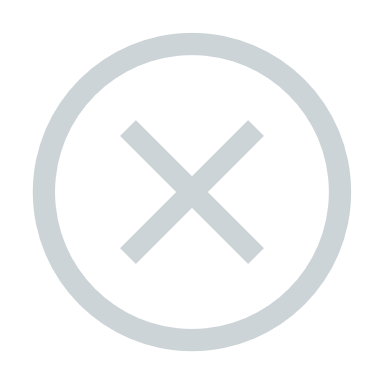 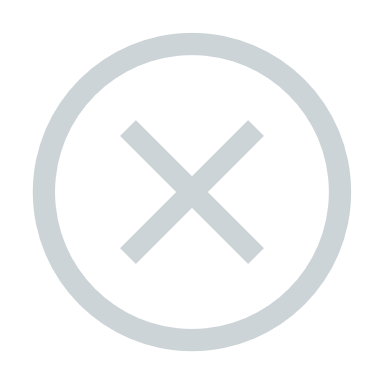 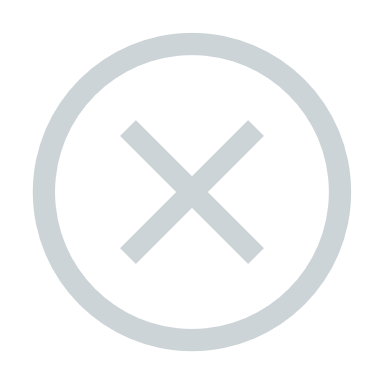 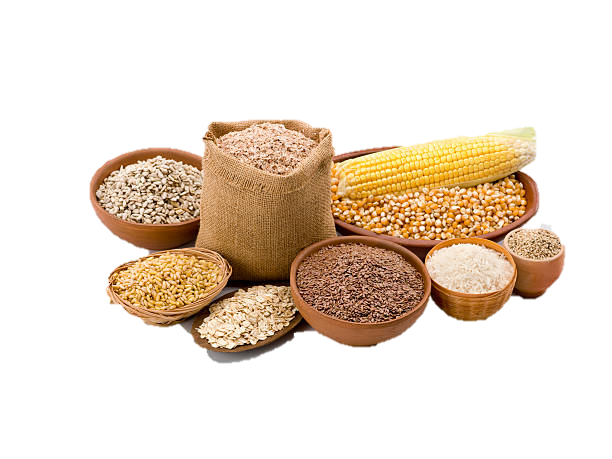 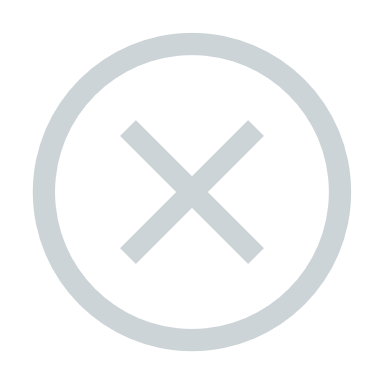 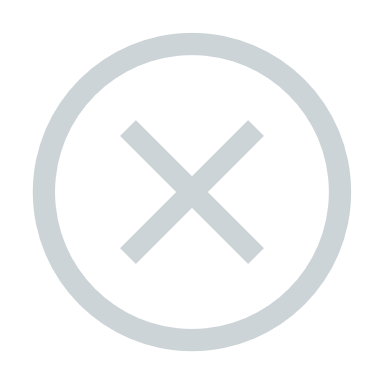 11-09-2024
9
[Speaker Notes: Anbefaling: 
Spis mad med fuldkorn. 
Spis 90 g fuldkorn om dagen og gerne mere. NNR 2023 anbefaler også dagligt indtag på 90 g mhp. gevinster på blodtryk og kolesteroltal


Hvad er fuldkorn?
Fuldkorn betyder, at man bruger hele kornet. Også kimen og skaldelene, hvor de fleste fibre, vitaminer og mineraler sidder. 
Mad med fuldkorn mætter godt. Det er med til at man spiser mindre og får lettere ved at holde vægten. 
Derudover er fuldkorn god for fordøjelsen. 

Derfor skal du spise mere fuldkorn: 
Fuldkorn er med til at sænke LDL-kolesterol og hermed nedsættes risiko for åreforkalkning derudover har det også en positiv indvirkning på blodtrykket. 
Fuldkorn bryder genanvendelseskredsløbet for kolesterol. Normalvis optages kolesterol i tarmen og indgår i produktionen af galde. Højt indtag af fibre fra fuldkorn binder kolesterol i tarmen og trækker det med ud med afføringen. Når leveren skal producere ny galde, da trækkes på kolesterol fra blodbanen, hvorfor LDL-kolesterol i blodet falder. 
Der er rigtig solid evidens bag anbefalingen for fuldkorn.]
Udskift fiberfattig med fiberrigt
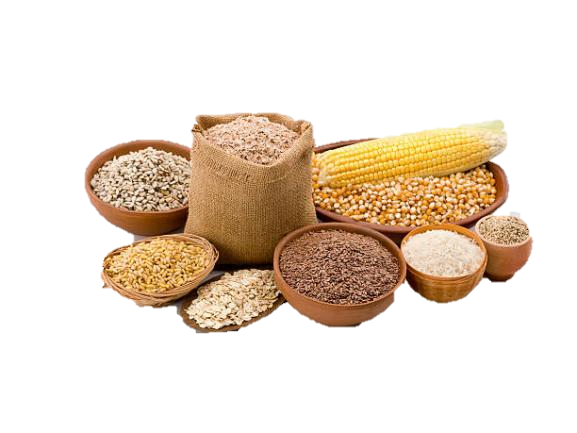 11-09-2024
10
[Speaker Notes: Aktuel forskning viser, at både et lavt indtag af komplekse kulhydrater og et meget højt indtag af simple kulhydrater kan øge dødeligheden af hjerte-kar-sygdom. Derimod vil et højt indtag af komplekse kulhydrater reducere dødeligheden. De komplekse kulhydrater skal derfor øges på bekostning af simple kulhydrater og mættet fedt. Altså at simple kulhydrater substitueres (ombyttes) med komplekse kulhydrater]
Fuldkorn
Sådan får du 90 g. fuldkorn – 3 eksempler:
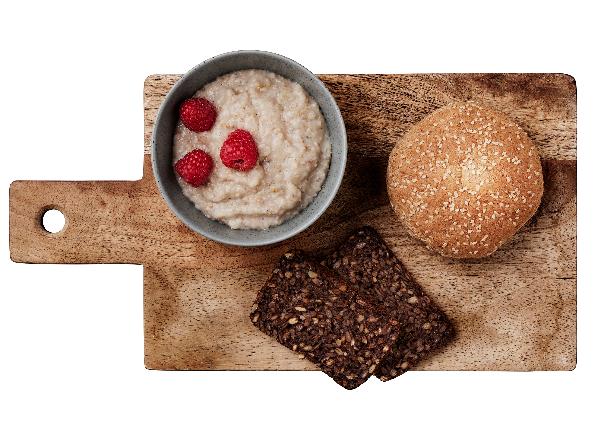 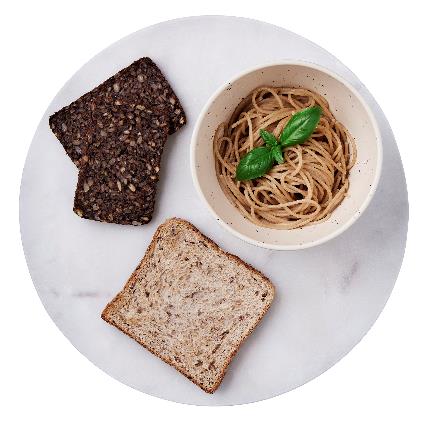 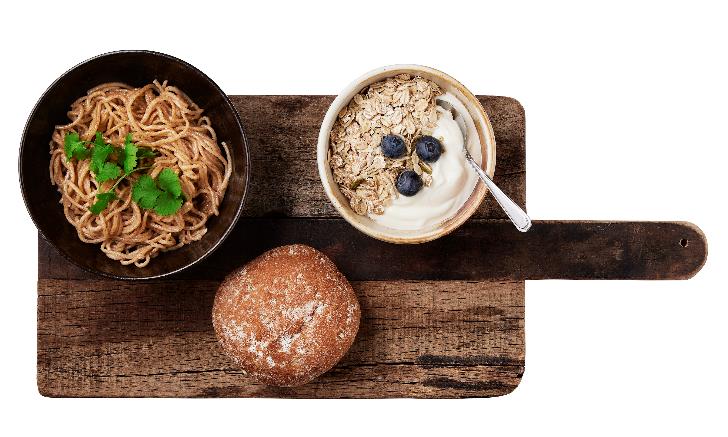 To skiver rugbrød = 32 gram fuldkornHavregrød 1 dl. = 33 gram fuldkorn
Fuldkornsris = 40 gram fuldkorn
Fuldkornsnudler = 53 gram fuldkornFuldkornsbolle = 25 gram fuldkornMüsli = 19 gram fuldkorn
Fuldkornspasta = 38 gram fuldkorn
11-09-2024
11
[Speaker Notes: BAGGRUND: Fuldkorn.dk
Eksemplerne hentet fra fuldkorn.dk på siden https://fuldkorn.dk/pr-og-nyheder/ - 3 eksempler på 90 g fuldkorn om dagen

Hvordan 
Går efter fuldkornsmærket når du handler ind.]
Drikkevarer
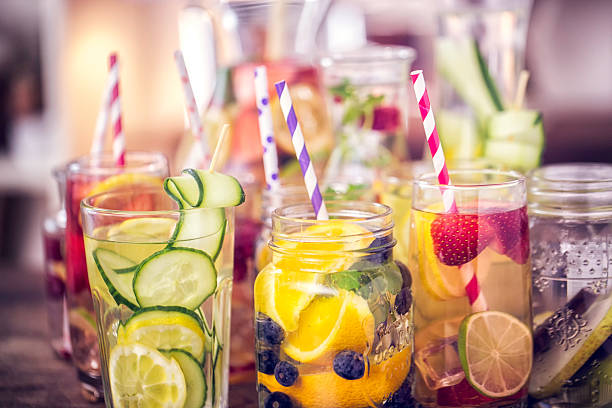 De officielle anbefalinger
	Sluk tørsten i vand

Hjertesunde drikkevarer
	Juice?
	Kaffe og te?
	Sodavand? 
	Mælk?
	Kakao?
	Alkohol?
11-09-2024
12
[Speaker Notes: De officielle anbefalinger
Sluk tørsten i vand

Hjertesunde drikkevarer
Væske er nødvendigt, når kroppen skal holdes sund. 
Dagligt anbefales 1 ½ - 2 liter væske – hovedsageligt fra vand. 
Juice et sundt i en mængde på ét glas dagligt og tæller for 100 g i kategorien frugt og grønt om dagen. 
Kaffe og te – et moderat indtag af filterkaffe er ikke forbundet med negative konsekvenser. Ufiltreret kaffe kan i større mængder påvirke LDL-kolesterol negativ. Alle typer af te må gerne drikkes dagligt. Store mængder grønt te, kan dog ikke anbefales, hvis man tager medicin for hjertesygdom. 
Sodavand og saftevand kan bidrage til en del tomme kalorier og hører med i råderummet med de 5 håndfulde. Sodavand bidrager ikke til andet end hurtig energi og kan i større mængde føre til forhøjet triglycerid. Max 1 af de 5 håndfulde må bruges til søde drikke.
Mælk er sundt og en vigtig kilde til kalk til vores knogler. Til den hjertesunde mad anbefales fedtfattig mælk; skummetmælk, minimælk og kærnemælk i en mængde på 350-500 ml. dagligt (NNR 2023). 
Kakao og drikkeyoghurt er mælkeprodukter, som ofte er tilsat sukker. Vær opmærksom på at disse flydende kalorier kan fylde godt på kaloriekontoen. 
Alkohol - Drik ikke alkohol for din sundheds skyld. Selv et mindre indtag af alkohol er forbundet med en risiko. Triglycerid stiger når alkoholindtaget er for stort. Alkohol synes at kunne forværre triglycerid, blodtryk og atrieflimren samt påvirker virkningen af en del medicin. Nyd øl, vin eller alkohol ved særlige lejligheden men ikke for hjertesundhedens skyld. 

Drikke mætter ikke i samme grad som mad, derfor er det nemt at drikke sig til en stor mængde kalorier. Både sukkersødede drikkevarer og alkohol kan ved et højt indtag bidrage med mange kalorier.]
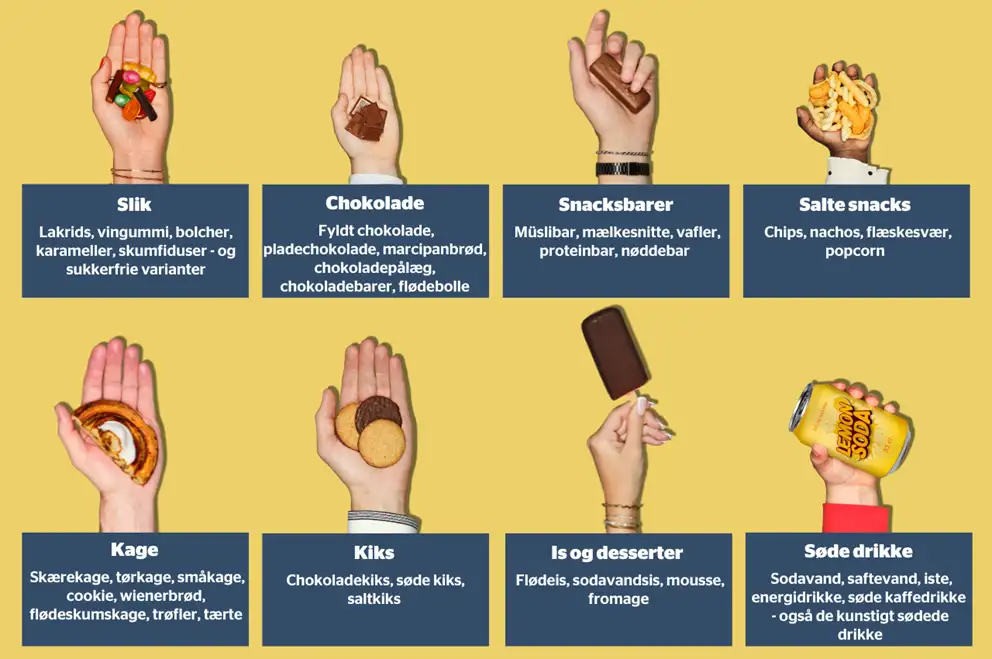 Den søde tand
De officielle anbefalinger
	Spis mindre af det søde,
	salte og fede

Hvad er sukker? 

Risiko for hjerte-kar-sygdom

Hvad med chokolade?
11-09-2024
13
[Speaker Notes: Udover de 5 F’er, så spiller søde sager en stor rolle i danskernes kost og hermed også for dit kolesteroltal.

De officielle anbefalinger
Spis mindre af det søde, salte og fede.  

Hvor meget sukker har min krop godt?
Der er intet farligt ved sukker, så længe vi begrænser mængden. Lidt, men godt og ikke for tit. Det handler om mængder og hyppighed. Et kalorieoverskud over tid vil føre til overvægt. 

Ved at begrænse dit indtag af tilsat sukker kan du nedsætte risikoen for hjerte-kar-sygdomme. Højst 5 % E bør komme fra nydelsesmidler såsom chokolade, chips, kage, sodavand, øl og vin. Kaldet råderum på max 5 %E og hånden er dit måleredskab – max 5 håndfulde om ugen

Risiko for hjerte-kar-sygdom
Meget høje niveauer af sukker kan påvirke din risiko for hjerte-kar-sygdom. Niveauet af triglycerid stiger ved et overdrevent indtag af sukker og for meget alkohol. Triglycerid, der er en del af det samlede kolesteroltal, og er sat i sammenhæng med risikoen for hjerte-kar-sygdom. 

Chokolade 
Chokolade med et kakaoindhold på over 70% har dokumenteret en neutral effekt på LDL-kolesterol og derfor kan spise af personer med forhøjet kolesterol. Det skyldes et højt indhold af fedtsyren stearinsyre – en type af mættet fedt, som her neutral effekt på hjertet. Igen handler det om mængder, for chokolade indeholder kalorier. Det er ikke hensigtsmæssigt at indtage en hel plade mørk chokolade, men et enkelt stykke til kaffe/teen skader ikke.]
Hvordan gør man så i praksis?
Gå efter fuldkorn i både brød, pasta og morgenmadsprodukter

Spis frugt eller grøntsager til alle hoved- og mellemmåltider

Vælg mere fisk både til aftensmad og til frokost
Nyd dagligt en lille håndfuld nødder og mandler som snack
Begræns forarbejdede fødevarer mest muligt

Brug pesto, hummus, avokadomos eller mayonnaise og remoulade på brød

Vælg raps- og olivenolie til både bagning og stegning

Brug indkøbsguiden, når du handler og se efter nøglehulsmærket
11-09-2024
14
[Speaker Notes: Det er med at finde metoder, som gør hverdagen nemmere. Gør den sunde løsning til den lette løsning.]
Hjerteforeningens indkøbsguide
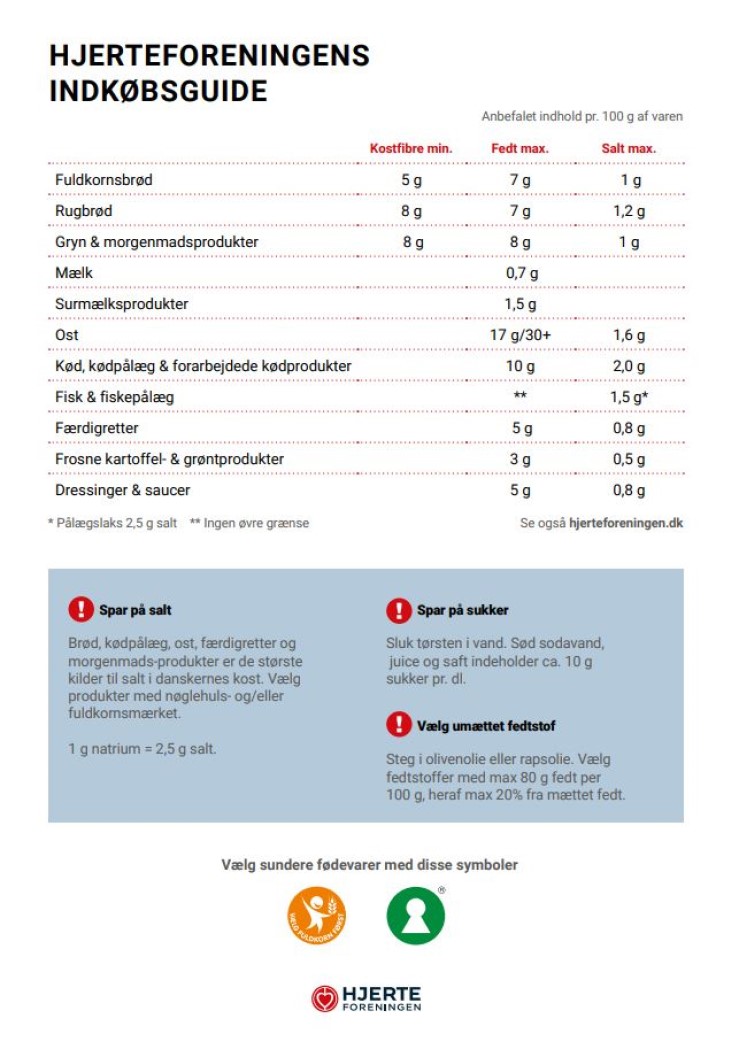 11-09-2024
15
[Speaker Notes: Brug Hjerteforeningens indkøbsguide til at vælge fedtfattige alternativer.
Indkøbsguiden findes inde på www.hjerteforeningen.dk under emnet ”indkøb”]
Mærker du kan gå efter på Indkøbsturen
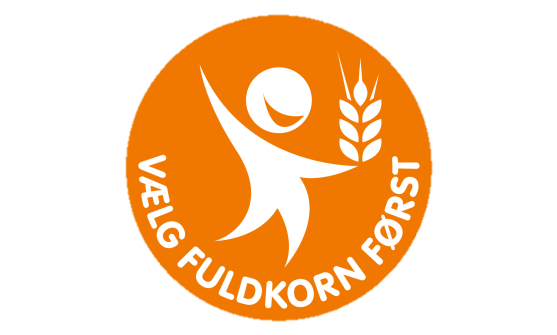 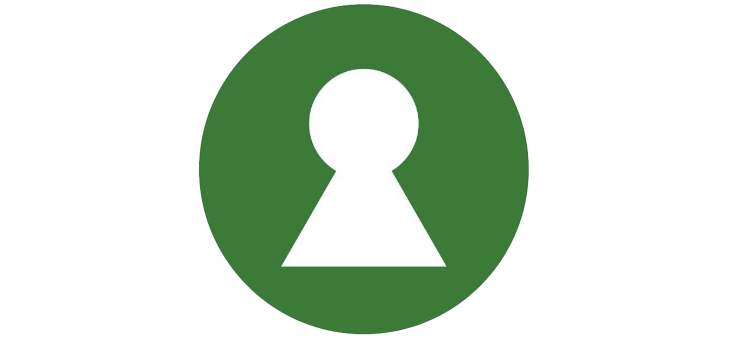 Mærkerne gør det nemt for dig selv, at leve efter de officielle kostråd
Fuldkornsmærket
Nøglehulsmærket
11-09-2024
16
[Speaker Notes: Gå efter mærkerne: Fuldkornslogoet er med til at gøre det nemt for forbrugeren, at vælge produkter med et højt indhold af fuldkorn. 

Det orange fuldkornslogo finde på næsten 1.000 produkter og garanterer et højt fuldkornsindhold. 
Fuldkornslogoet stiller krav til indholdet af fedt, sukker, salt og kostfibre. 

Nøglehulsmærket er også et mærke som gør det nemmere for forbrugeren når de handler ind. 
Nøglehulsmærket er en ernæringsanprisning, der angiver en bedre samlet ernæringsmæssig sammensætning. 
Produkter som er nøglehulsmærket lever op til følgende krav: 
Mindre og sundere fedt
Mindre sukker
Mindre salt 
Flere kostfibre og fuldkorn]
Eksempel på en dagskost
11-09-2024
17
[Speaker Notes: Dette er et eksempel på hvordan kostrådene kan omsættes til en dagskost.  
Ca. 2000-2200 kcal]
Fysisk aktivitet
De officielle anbefalinger 	Min. 30 min. om dagen 
	Min 2 x uge muskelstyrkende motion

Hvorfor skal vi være fysisk aktive?
Hvordan? 
	Tag trappen i stedet for elevatoren
	Tag cyklen i stedet for bilen
	Gåtur, cykeltur, havearbejde, løbetur, 	en sportsgren du kan lide
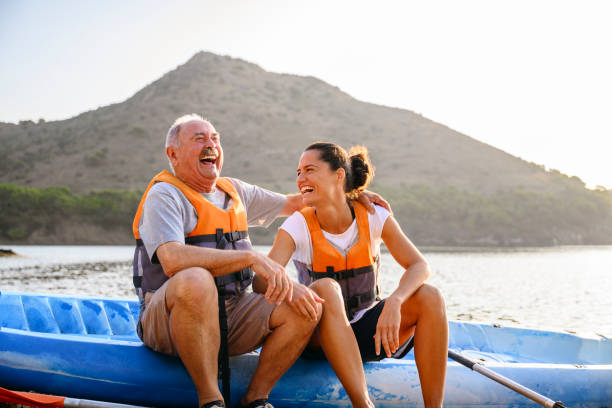 11-09-2024
18
[Speaker Notes: Alle former for motion virker kolesterolsænkende. 

De officielle anbefalinger: 
Der anbefales 30 minutters motion om dagen, samt muskelstyrkende motion 2 gange om ugen. 
Hvorfor skal vi være fysisk aktive? 
Regelmæssig motion sænker dit LDL-kolesterol og mindsker din risiko for hjerte-kar-sygdomme. 
Motion styrker dit hjerte, sænker blodtrykket og det mindsker din risiko for at dø tidligt. Det har også en positiv effekt på livskvaliteten, mentale helbred, dit sociale liv og dit daglige humør. 

Hvordan?
Der er mange måder at bevæge sig på, og alle mennesker har godt af at røre sig i løbet af dagen. Fysisk aktivitet dækker over al bevægelse, der øger din forbrænding. Det kan være: 
Hverdagens gøremål såsom hus- og havearbejde
At tage trapperne på stationen og arbejdspladsen. 
Fangeleg med dine børnebørn

Husk at det skal være sjovt! Her er nogle råd til hvordan motivationen holdes oppe: 
Find en træningsmakker
Lyt til musik, lydbøger, podcast
Skab plads til din træning]
Fup og fakta om kost og kolesterol
FAKTA
LDL-kolesterol stiger ved stort indtag af mættet fedt
LDL-kolesterol sænkes af stort indtag af fuldkorn
LDL- kolesterol sænkes af 30 g nødder og mandler dagligt
Risikoen for forkalkninger sænkes ved øget indtag af frugt og grønt
Risikoen for blodpropper nedsættes ved øget indtag af fisk

MYTE
Det er en myte at kolesterol fra fx æg og rejer øger kolesteroltallet
Det er en myte at mængden fedt i kosten øger kolesteroltallet
Det er en misforståelse af kalk fra maden giver forkalkninger
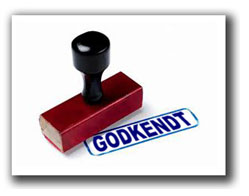 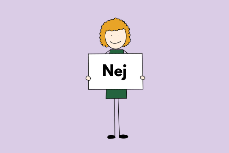 11-09-2024
19
[Speaker Notes: Der hersker fortsat mange myter omkring kost og kolesterol. Den hyppigste myte er, at man ikke må spise æg pga. indholdet af kolesterol i æg. Det må man gerne, idet LDL-kolesterol afhænger af kostens indhold af mættet fedt og ikke af madens indhold af kolesterol. Det er vigtig at få dette understreget.
Der er også andre kostfaktorer, som har betydning for kolesteroltallet. Fødevarer vi skal spise mere af; fisk, fuldkorn, frugt og grønt samt nødder og mandler]
Betydning af vægttab for kolesteroltallet
Ved overvægt, kan et vægttab på blot 5-10 % forbedre kolesteroltallet 
MEN fordelene ved vægttabet forbedre hverken dødelighed eller risikoen for hjerte-kar-sygdom.

 Konklusion: Flyt fokus fra vægttab til fokus på hjertesund kost
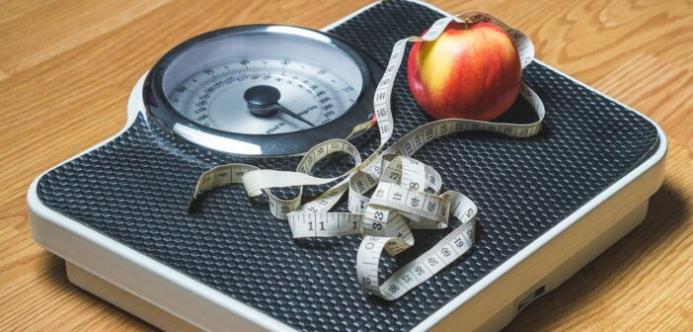 11-09-2024
20
[Speaker Notes: Mange ønsker at tabe i vægt i forbindelse med sænkning af kolesteroltallet, men hvad siger videnskaben i denne sammenhæng.
Rigtig nok sænkes kolesteroltallet i forbindelse med vægttab, men kigger vi ind bag tallene, så ses det at vægttab ikke forbedre risikoen for hverken dødelighed eller kardiovaskulære hændelser – så budskabet er: fokus på hjertesund kost for sundhedens skyld - og ikke for badevægten]
Den nyeste forskning
Mættet fedt i kosten - hvad sker der forskningsmæssigt?

Substitution - det vi spiser i stedet for fx mættet fedt

Kulhydrats betydning for hjerte-kar-sygdom
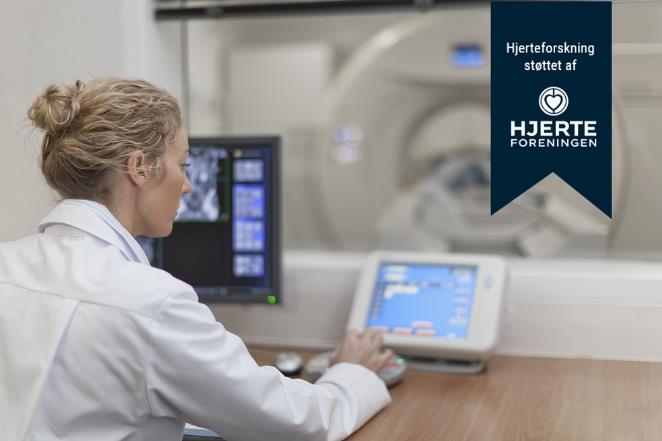 11-09-2024
21
[Speaker Notes: Mættet fedt: Der har i de seneste år været en del mindre studier, som har antydet at mættet fedt ikke sættes i sammenhæng med hjerte-kar-sygdom. Dette er små og korte studier, som ikke understøttes af den tunge videnskabelige dokumentation som findes i de store guidelines fra AHA og ESC samt i NNR2023. Mættet fedt anses fortsat som årsag til forhøjet kolesterol og sættes i sammenhæng med risiko for hjerte-kar-sygdom fx åreforkalkning og blodprop

Det vi spiser i stedet: Når vi skærer ned på mættet fedt, så spiser vi noget andet i stedet. Dette ”andet” har stor betydning for påvirkningen af kolesteroltallet, som enten stiger eller falder afhængigt af, hvad det erstattes med. Forskningen viser at den bedste effekt på sænkning af LDL-kolesterol opnås, når mættet fedt erstattes med umættet fedt og fuldkorn. Forskningen kaldes substitution hvor mættet fedt substitueres med umættet fedt.

Kulhydrat: konklusionen på aktuel forskning viser, at både et lavt indtag af komplekse kulhydrater og et meget højt indtag af simple kulhydrater kan øge dødeligheden af hjerte-kar-sygdom. Derimod vil et højt indtag af komplekse kulhydrater reducere dødeligheden. De komplekse kulhydrater skal derfor øges på bekostning af simple kulhydrater og mættet fedt. Altså at simple kulhydrater substitueres med komplekse kulhydrater]
Opsummering
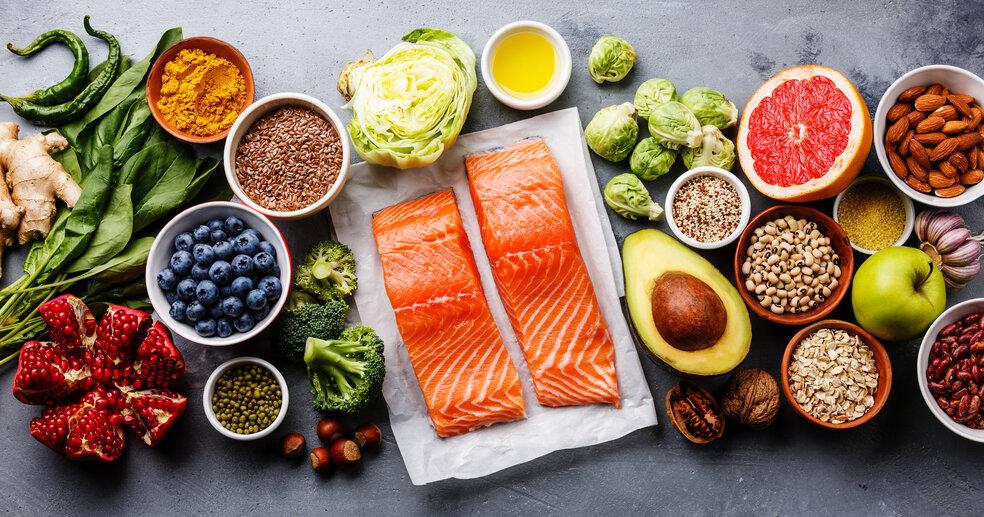 Vælg umættet fedt fra planteriget i stedet for mættet fedt
 min 300-450 g fisk om ugen
 min 500-800 g frugt og grønt hver dag 
 min 90 g fuldkorn dagligt
 30 g nødder og mandler dagligt
Begræns salt, sukker og alkohol
11-09-2024
22
[Speaker Notes: Opsummering af hjertesund kost mhp. sænkning af LDL-kolesterol
NNR 2023 mængdeangivelser for; fisk 300-450 g/uge, frugt og grønt 800 g/dag og fuldkorn 90 g/dag er baseret på studier netop til forebyggelse af hjertesygdom og derfor mere relevante en de officielle kostråd, i denne sammenhæng.
Triglycerid spiller også en rolle for udvikling af hjerte-kar-sygdom, derfor skal sukker og alkohol begrænses
Højt blodtryk: kombinationen af højt kolesterol og højt blodtryk er en skidt cocktail. Begræns derfor salt]
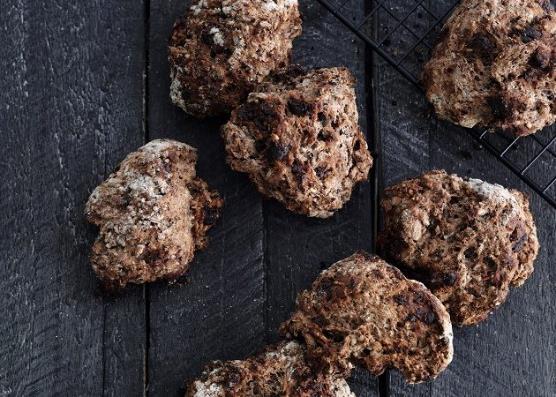 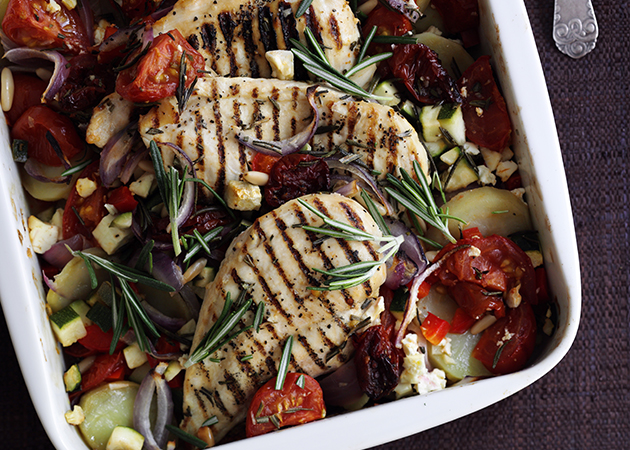 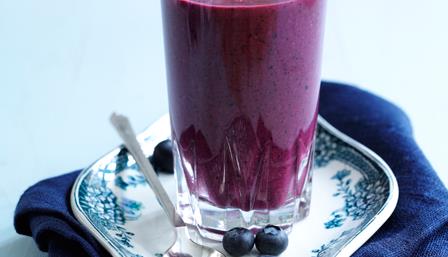 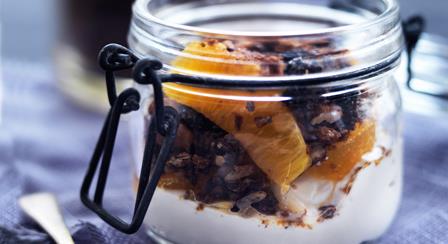 Få ny inspiration og hjertesunde opskrifter
på Hjerteforeningen.dk
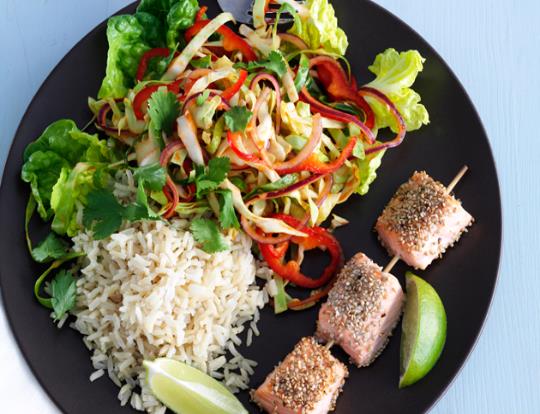 11-09-2024
23
[Speaker Notes: Få ny inspiration til kolesterolsænkende kost på Hjerteforeningen.dk. 
Alle Hjerteforeningens opskrifter er godkendt i forhold til Nøglehullets retningslinjer]
Kosttilskud
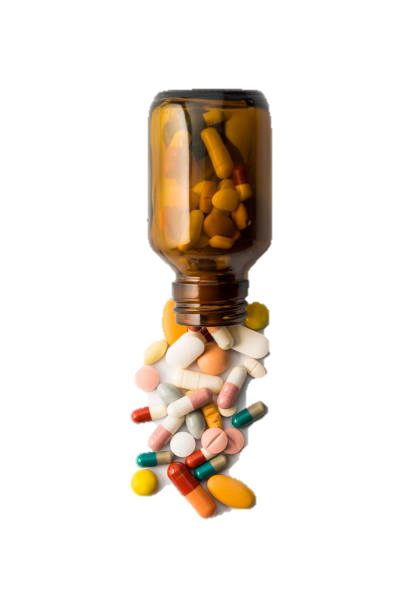 ”7 ud af 10 hjertepatienter tager kosttilskud eller naturlægemiddel”
Forskningen på området er sparsomt
Snak med din læge om kosttilskud 
Er der forskel på kosttilskud og naturlægemidler?
11-09-2024
24
[Speaker Notes: Mange benytter sig af kosttilskud i håb om en genvej til lavt kolesteroltal. 

Konsulterer altid lægen, inden opstart på naturlægemidler eller kosttilskud. Det kan potentielt nedsætte virkningen af den hjertemedicin du tager.

BAGGRUND: Forskellen på kosttilskud og naturlægemiddel: 
I Danmark skelner man mellem naturlægemidler og kosttilskud. Kravene til dokumentation er størst for naturlægemidler og stærke vitamin- og mineralpræparater, mens der kræves mindre dokumentation i forbindelse med godkendelse af kosttilskud. Naturlægemidler samt stærke vitaminer og mineraler skal godkendes ifølge lægemiddelloven og registreres af Lægemiddelstyrelsen, før de må forhandles. Kosttilskud er et supplement til kosten i form af vitaminer, mineraler, urter eller andet. Det er ikke et lægemiddel. Kosttilskud hører under fødevarelovgivningen og der stilles ikke krav om at disse hverken kan forebygge eller behandle hjertesygdom.]
Kosttilskud
Røde gærris?
Ginkgo Biloba?
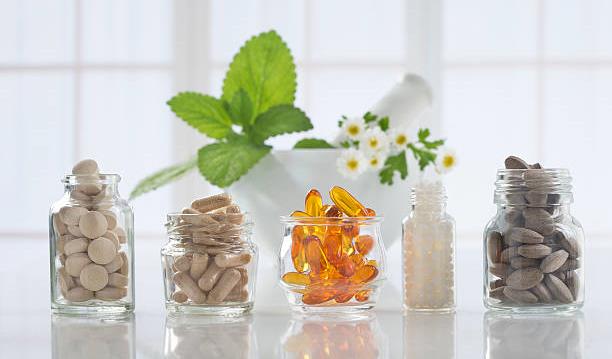 Fiskeolie?
Grøn Te?
Ingefær?
Q10?
Hvidløg?
Ginseng?
11-09-2024
25
[Speaker Notes: Der findes flere forskellige kosttilskud. Her er de kosttilskud, de fleste har et kendskab til. 

Fiskeolie 
Hjerteforeningen anbefaler at hjerte-kar-patienter spiser sig til omega-3 fedtsyrer gennem kosten. Nye studier viser at omega-3-fedtsyrer i form af kosttilskud ikke har nogen betydelig forebyggende eller behandlende effekt på hjerte-kar-sygdom. 
I behandlingen af forhøjet triglycerid, har fiskeolie en effekt. Flere læger bruger fiskeolie i behandlingen af forhøjet triglycerid i dosis på 2-4 g. En høj dosis kan sænke triglycerid, men også medføre en stigning i LDL-kolesterolet.

Røde gærris 
Røde gærris er et traditionelt kinesisk lægemiddel, som er fermenteret med skimmelsvampen Monascus purpureus. Røde gærris er et naturlægemiddel i kapselform, som indeholder ”naturlige statiner”. En række studier har vist positive resultater i form af fald i LDL-kolesterol og det er nyligt skrevet ind i ECS guidelines (europæiske). Røde gærris synes at mindske kolesterolproduktionen i kroppen, nedsætte optagelsen af kolesterol fra tarmen og hermed sænke kolesterolindholdet i blodet. På denne baggrund kan røde gærris overvejes i de situationer, hvor højdosis af statiner ikke tåles. 

HUSK / LOPPEFRØSKALLER
Der er evidens (om end den er lav) på at loppefrøskaller har en kolesterolsænkende effekt. Loppefrøskaller kan derfor godt anbefales som supplement til kolesterolsænkende kost.

Q10
Det er et coenzym, som også dannes naturligt i kroppen. Q10 spiller en rolle i hjertecellernes Det er svært at fastslå om der er Q10 mangel, eftersom det ikke kan måles i blodet. Du skal være forsigtig med Q10, da det muligvis kan hæmme virkningen af blodfortyndende medicin (Marevan, Marcoumar og Warfarin), så blødningstiden forkortes. Der er ikke videnskabelig dokumentation for at Q10 kan bedre bivirkninger fra statin, så på den baggrund kan Q10 ikke anbefales. 

Ingefær 
Ingefær bruges ofte til kvalme, samt til bedring af gigt og betændelsestilstande. Der er kun få studier, der undersøger ingefærs virkning på mennesker. Ingefær antages også at virke blodfortyndende. Der er ikke fundet interaktioner mellem blodfortyndende medicin og ingefær. 

Hvidløg 
Da det endnu ikke er klarlagt hvilke virksomme stoffer i hvidløg der har en evt. effekt, er det ikke muligt at give en anbefaling. Hvidløg i kapsler eller som ekstrakt er uskadeligt, men muligvis også uden effekt.

Ginkgo Balioba 
Stammer fra en træsort vi på dansk kalder træet for tempeltræ. Det kan muligvis have en gavnlig effekt ved karsygdom, men vi ved endnu alt for lidt. Den nedsætter betændelseslignende tilstande i kroppen. Øger blodets gennemstrømning ved at virke blodfortyndende og udvider karrerne. Tilskud bør derfor altid ske i samråd med lægen, da det kan indvirke din øvrige medicin. 

Grøn te
Grøn te indeholder mange antioxidanter og kan både indtages som drik eller i kosttilskud. Der er lavet kliniske studier af effekten af grøn te på hjerte-kar-sygdomme har givet forskellige resultater. Grøn te kan godt nydes, men ikke for sin helbredende effekt. Obs - kan påvirke øvrige hjertemedicin.

Ginseng 
Ginseng har været anvendt som naturlægemiddel i Østen i mere end 2.000 år. Ginseng har ingen effekt på blodtrykket. Langt hovedparten af forskningen med ginseng er af dårlig kvalitet. I forhold til hjerte-kar-sygdom har det været antydet at ginseng virker mod arteriosklerose, arytmier, myokardiel iskæmi. Dette er dog spekulativt og primært fundet i dyrestudier. Ingen humane eller randomiserede kliniske undersøgelser har kunne understøtte disse teorier.]
Hvor kan du få mere information? Hjerteforeningen.dkHjertelinjen 7025 0000Spørgsmål?
11-09-2024
26